УМК  «Школа  России»
Русский  язык  1  класс
Значение алфавита.
13  апреля.
Классная  работа.
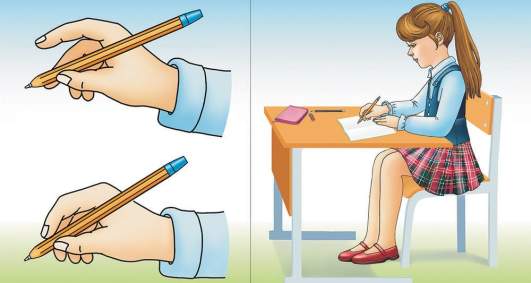 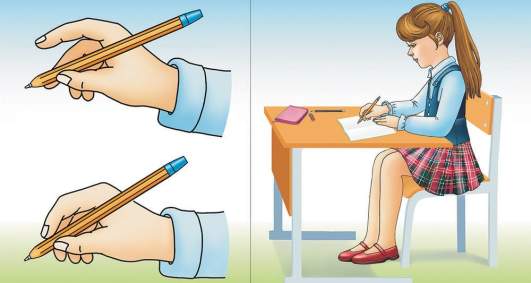 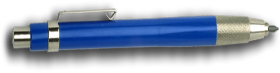 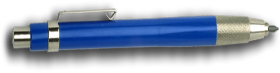 Сижу  правильно,  пишу  красиво!
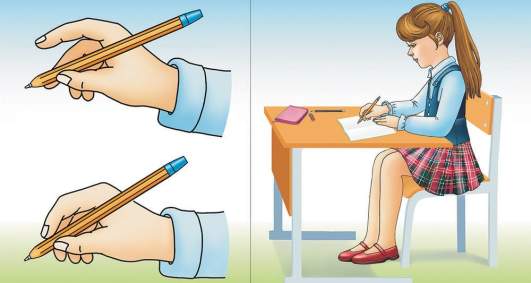 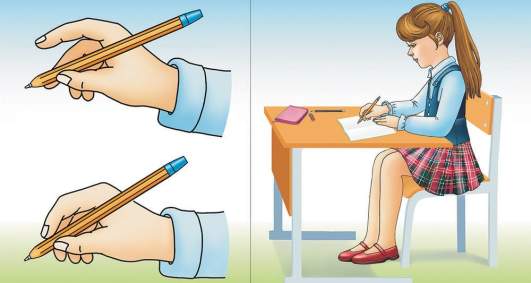 Отгадай ребус.
А Л Ф А В И Т
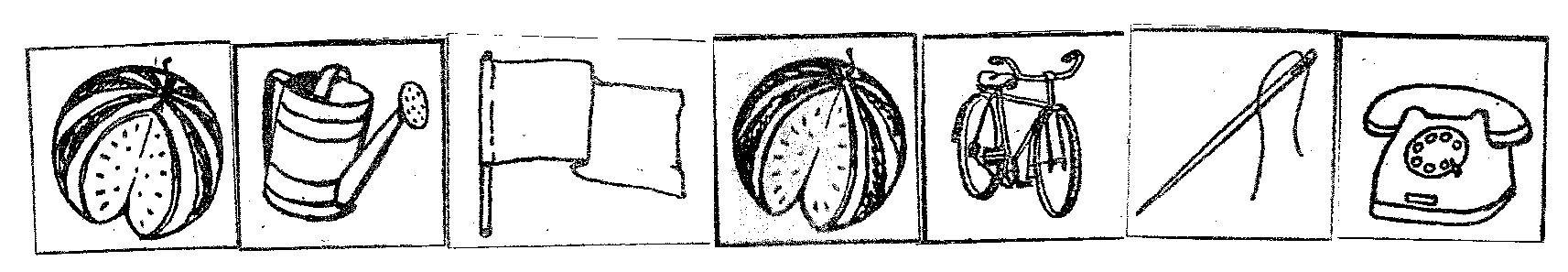 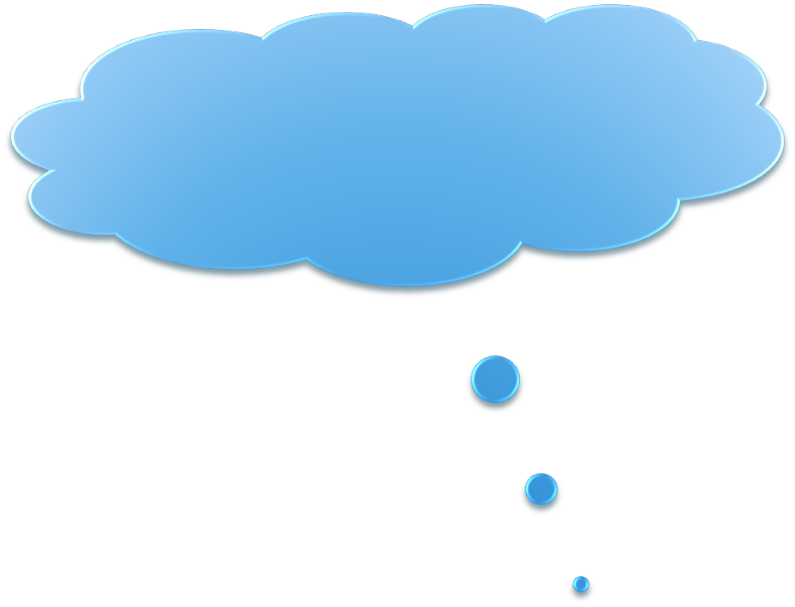 Как  мы  будем  работать?
Русский  алфавит,  
или  Азбука
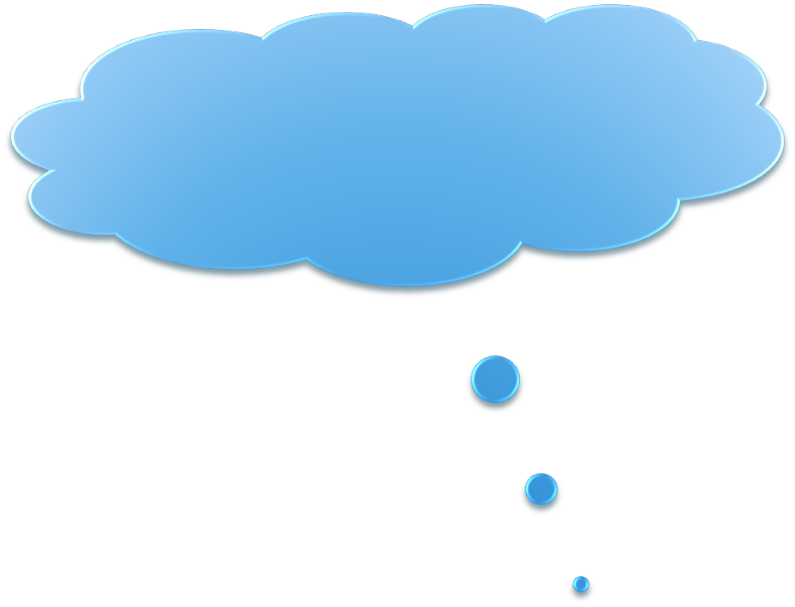 Как  образовались  эти  слова?
Русский  алфавит,  
или  Азбука
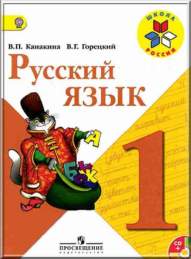 Страничка
 для  любознательных
Слово  алфавит  пришло  к  нам  из  греческого  языка.
α
β
Древняя Греция -  альфа +вита = алфавит
Слово азбука пришло  к  нам  из  старославянского  языка.
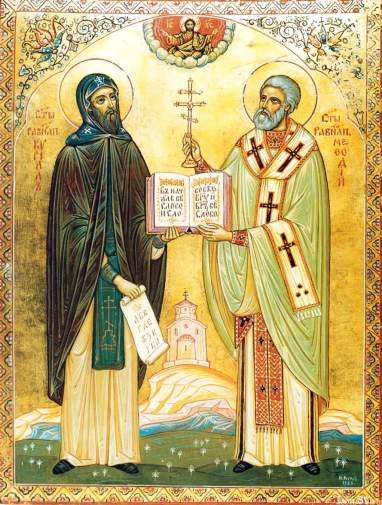 Древняя Русь – аз +буки=
                   азбука
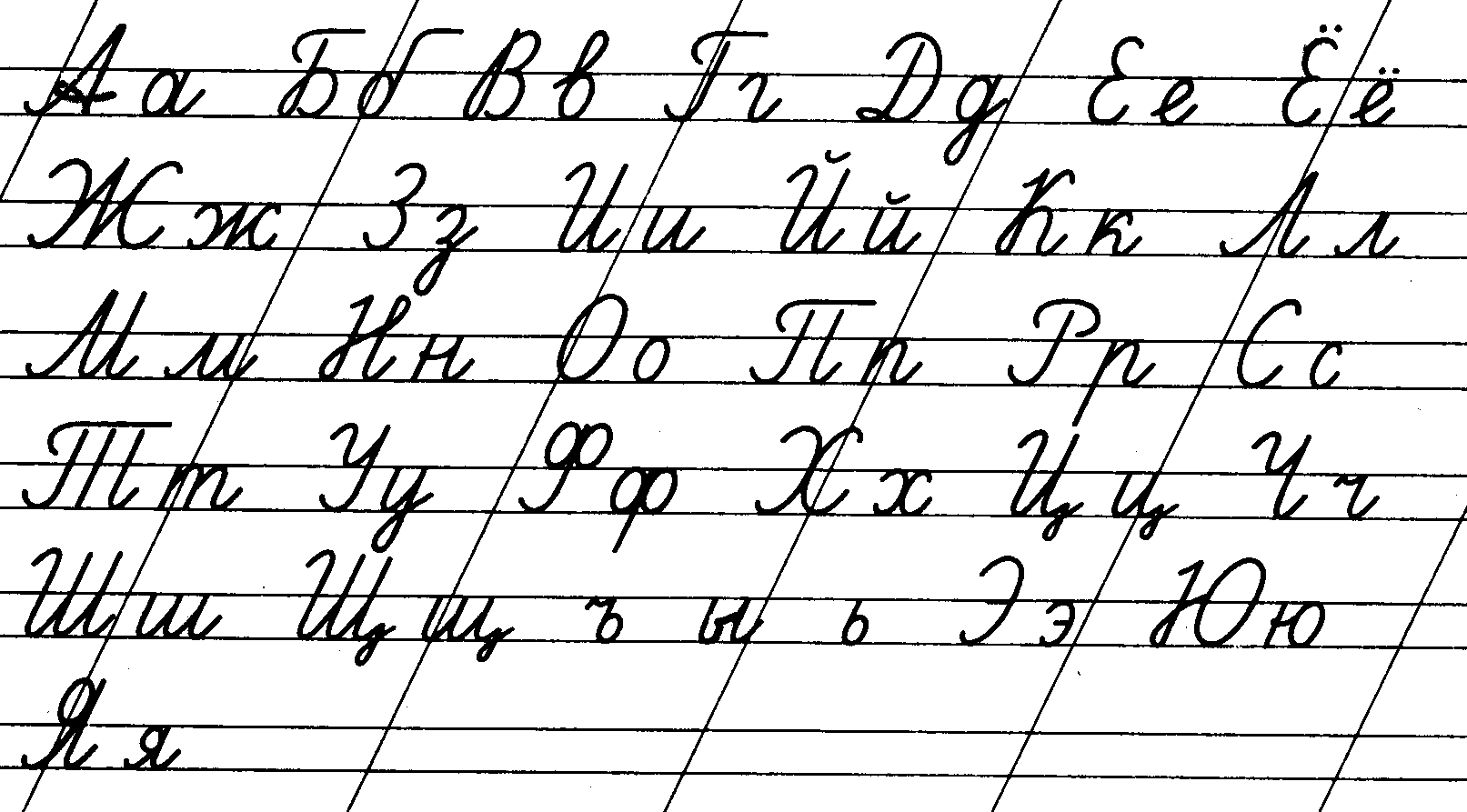 Это интересно !
Самый длинный в мире  алфавит – у абазинцев- народов, живущих  на Кавказе –                      71 буква.

Самый короткий  - у финнов и итальянцев  21 буква.
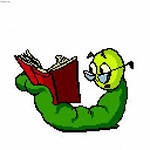 Важные сведения Алфавита
В алфавитном порядке располагаются ваши фамилии в классном журнале – так проще найти нужную. 
Слова в словарях расположены в алфавитном порядке. 
Книги в библиотеке стоят по алфавиту. 
Медицинские карточки в больнице также стоят по алфавиту. 
Имена в телефонной книжке в алфавитном порядке.
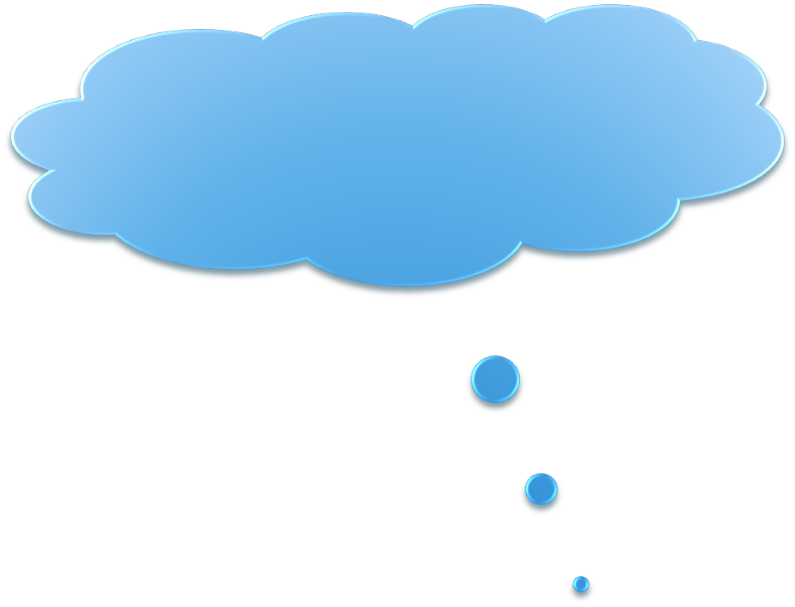 Будем учиться располагать буквы  и слова по  алфавиту
Русский  алфавит,  
или  Азбука
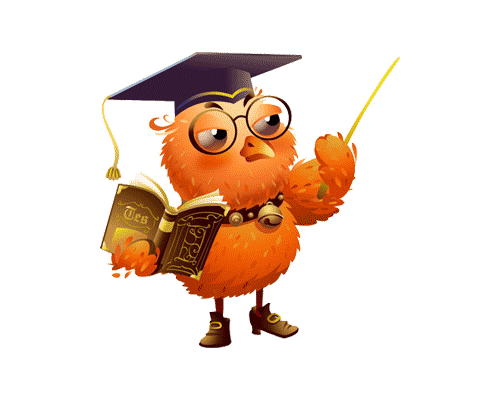 Контрольные вопросы
Сколько  букв  в  русском  алфавите?
Сколько  гласных  букв  в  русском  алфавите?
Сколько  согласных  букв  в  русском  алфавите?
Как расположить  слова по алфавиту, если они начинаются с одной  и  той  же  буквы?
Оценим  свою  работу!
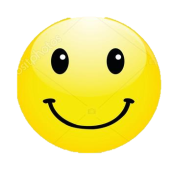 У  меня  всё  получилось!
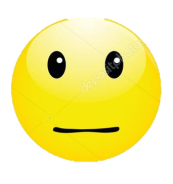 Иногда   затрудняюсь!
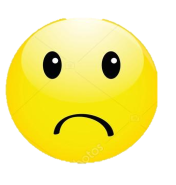 Мне  нужна  помощь!
Благодарю 
за работу!